Overview of TCNS Manual referral process
Leon Jackler, Senior Attorney
Maira Delao, Administrator, TCNShelp@fcc.gov
Competition and Infrastructure Policy Division 
Wireless Telecommunications Bureau
Federal Communications Commission
Oct 11, 2018
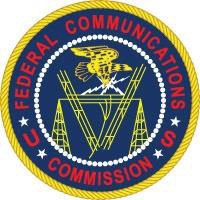 Since the current rules took effect in July, we have seen an overall increase in the volume of Tribes being referred as non-responsive.
Some replies, such as requests for up front fees, are treated as non-responsive.
When a Tribe responds with such a reply within TCNS, automatic referral through the system is not possible.
The volume of manual referrals of Tribes, consistent with overall referrals, has increased substantially. 
The manual referral process relies on human processing by both consultants and Commission staff, so accuracy and organization is critical.
In order to facilitate the timely processing of manual referrals, we are stressing the importance of submitting referrals in a consistent format.  
It is also critical that consultants double check submittals for accuracy prior to submitting.   
We previously provided an example of a preferred format in our Manual Referral Guidance and appreciate those consultants who employed it.  
We have recently identified potential improvements that required revision of the preferred format slightly, and emphasize the importance of using it.  
Failure to do so may lead to delays in the processing of manual referrals.
Revised Manual Referral Process:
Confirm that adequate time has passed since the Tribe received the information; that no specific response was provided; and that no NRENI instructions apply.
Send referrals to TCNS-referrals@fcc.gov 
Copy the Tribal representative.
Use “Manual Referral TCNS# XXXXXX” as the subject of the email.
Revised Manual Referral Process:
The text of the email should include:   
Good morning, I am emailing you to refer the ________ Tribe/Nation for E106 Filing Number xxxxxxxxxx (TCNS# xxxxx). I was unable to refer the Tribe to the FCC via TCNS due to their reply through the TCNS system. It has been more than 30 days since the Tribe can be shown to have received or may reasonably be expected to have received the Submission Packet. Please see the following table for additional information:
Table Format
The table should include only one entry per row. If there are multiple Tribal Nations with the same TCNS#, list them separately.  
Referrals should include the documentation of delivery (mail delivery receipt, email confirmation, portal submittal confirmation, etc)
Prior to referring, consultants must ensure:
That the E106 filing commenced and the information was delivered by preferred means;
That the 30/35 day period is up – referrals become available on the 31st/36th day;
That the Tribe did not provide a valid response to the project in TCNS; 
That the Tribe has not indicated “NRENI”;
 That they are using the FULL Tribal Name as it appears on the NOO;
In order for referrals to be included in weekly reports, they must be made by COB Tuesday.